REGLAMENTO DE PUBLICACIONES
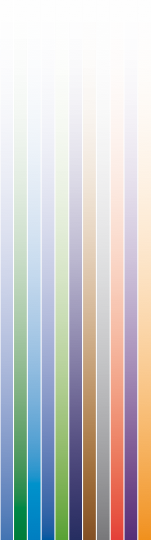 Cumbre de Publicaciones
Enero 2014 - Miami
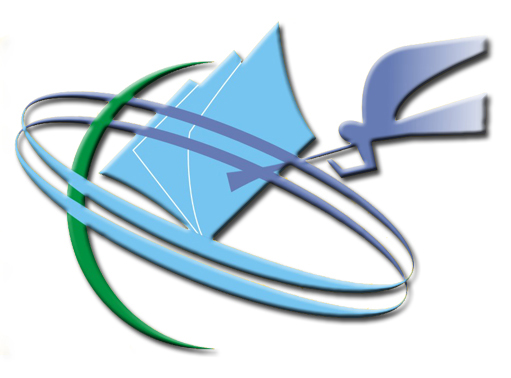 PUBLISHING MINISTRY INTERAMERICAN DIVISION
La Iglesia Adventista y la predicación 
por medio de las publicaciones
N 01
LA MISIÓN DE LA IGLESIA (Ap 14:6:12)
N 01 01
LAS PUBLICACIONES Y LA PREDICACIÓN
N 01 02
N 01 03
LOS COLPORTORES Y EL EVANGELISMO
EL DIRECTOR DE PUBLICACIONES Y EL COLPORTOR
N 01 04
LA OBRA DE PUBLICACIONES APOYADA POR LA IGLESIA
N 01 05
N 01 06
LAS CASAS PUBLICADORAS EN EL PLAN DE DIOS
N 01 07
EL COLPORTAJE DE IGUAL IMPORTANCIA AL MINISTERIO
El Sistema de Publicaciones
N 02 02
ATRIBUCIONES DEL SISTEMA
1
4
5
De toma de decisiones, dentro de ambientes administrativo–Operativo y Misional Estratégicos, N 02 06
De producción, mercadeo, promoción y ventas de las publicaciones.
De diseño de canales de distribución, más acordes a los mercados geográficos representados en lnteramérica para que las publicaciones sean más accesibles al usuario final.
De profesionalización de las actividades para que el contacto con el usuario final de las publicaciones evangélicas sea orientado hacia una actividad misionera y redentora.
De reclutamiento, promoción, capacitación, entrenamiento, supervisión y evaluación de los Colportores.
3
2
EL SISTEMA DE PUBLICACIONES
N 02 03
DMP 
División
Pastores
Colportores
Casas Publicadoras
ELEMENTOS 
que lo integran
Sistema
Publicaciones
Colportores Estudiantes
DMP
Unión
Iglesia Local
DMP Campo Local
PRODUCTO
PRECIO
PROMOCIÓN
PROYECCIÓN
PLAZA
Relaciones
EL SISTEMA DE PUBLICACIONES
N 02 05
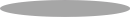 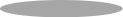 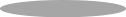 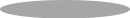 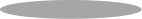 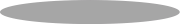 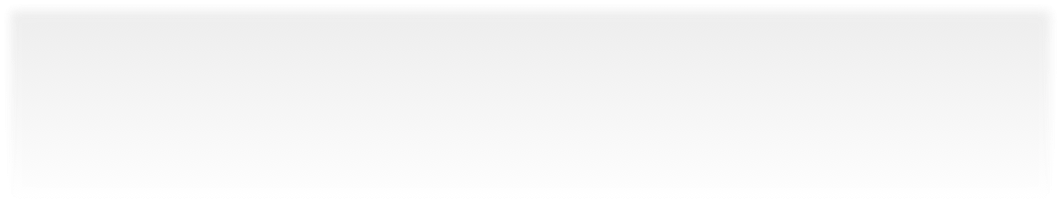 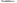 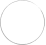 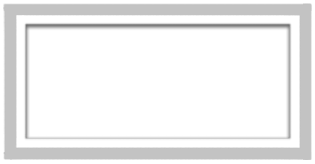 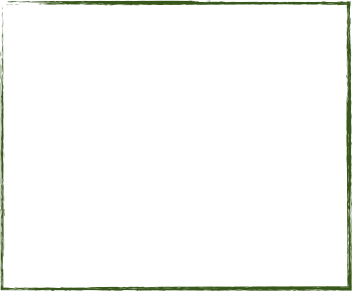 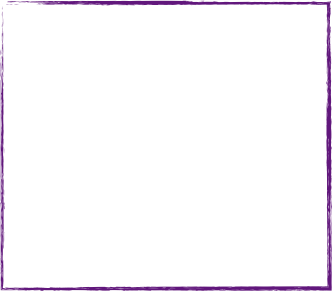 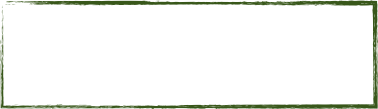 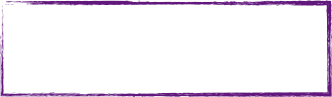 JSP División

JSP Unión

JSP Campo Local

JD Casas Publicadoras
DMP División

DMP Unión

DMP Campo Local

JA Casas Publicadoras
Sistema de Publicaciones
Planificación, Organización, Dirección, Manejo Personal y control partes del Sistema
Administra y Ejecuta los acuerdos
Función misional estratégica
y administrativa-operativa
N 02 06
Misional 
Estratégica
Administrativa  
Operativa
N 02 15
CONSTITUYENTE
JUNTA DE LA DIVISIÓN INTERAMERICANA
GEMA
JSP
APIA
Junta del Sistema de 
Publicaciones de la DIA
N 02 20
Presidente
DIA
Tesorero
Secretario
M
I
E
M
B
R
O
S
Secretario - DMP DIA
VP DIA
Presidentes CP
Presidentes Uniones
3S, 3T Uniones hispanas
1S, 1T Uniones en inglés
DMP, DMI DIA
DMP Uniones
N 02 20
TÉRMINOS DE REFERENCIA DEL SISTEMA DE PUBLICACIONES
Nombramiento DMP de la DIA.
Nombramiento Junta de las Casas Publicadoras.
Autorizar uso de materiales producidos o no por las Casas Publicadoras.
Establecer subcomisiones para mejor administración del SP de DIA.
Directrices evangelizadoras y administrativas al DMP de la DIA .
JSP
ATRIBUCIONES
Autorizar Plan de Desarrollo Quinquenal del DMP de la DIA.
Trabajar en armonía con las Uniones para nombramiento del DMPU
Recibir informes mensuales y de los Planes de Desarrollo Uniones
Supervisar la aplicación del Reglamento en la DIA
| ENERO 2014 | El Sistema de Publicaciones
N 02 20,30,35, 40, 45
DIRECTOR DMP DE LA DIA
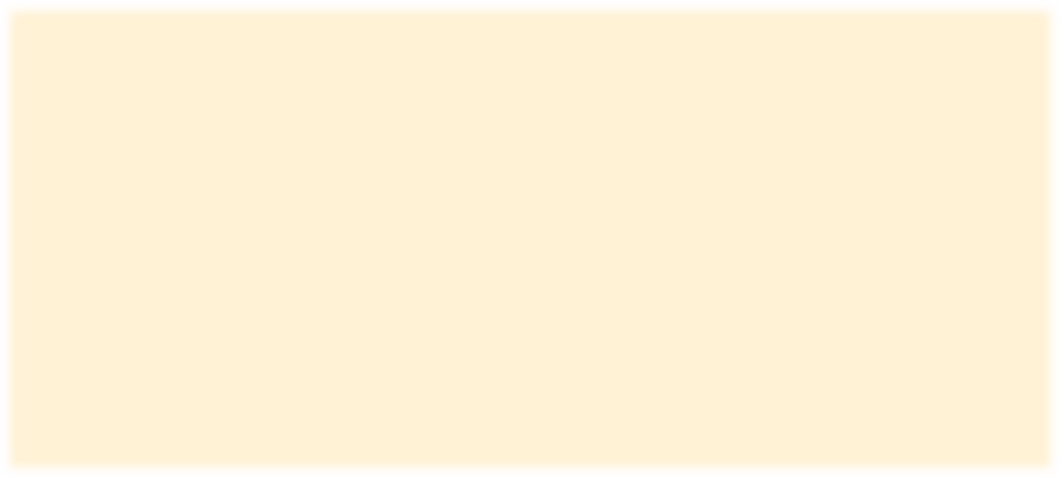 LIDERA
SUPERVISA
IMPLEMENTA
COORDINA INICIATIVAS COLPORTAJE
RELACIÓN
CASAS
PUBLICADORAS
OBJETIVOS
CRITERIOS
NOMBRAMIENTO
FORMACIÓN COLPORTORES,
MATERIALES, DESARROLLA LIDERAZGO
RESPONSABILIDADES
DESCRIBE IDEALES DIRECTOR
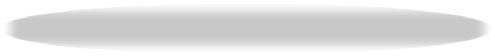 Junta del Sistema de 
Publicaciones de la UNIÓN
N 02 60
Presidente
Unión
Secretario
Tesorero
M
I
E
M
B
R
O
S
Secretario - DDMP UNIÓN
VP DIA
Presidentes A y M
DDMP A y M
4-6 Personas elegidas
DDMP DIA
SISTEMA DE PUBLICACIONES DE UNIÓN
DIRECTOR
DMPU
N 02 
60, 65
SPU
JUNTA
FUNCIONES
SPU
Definición
Representa al Sistema de Publicaciones de la DIA
Se guía por principios y reglamentos de la DIA
Organismo de autoridad ante Campos Locales
1
2
3
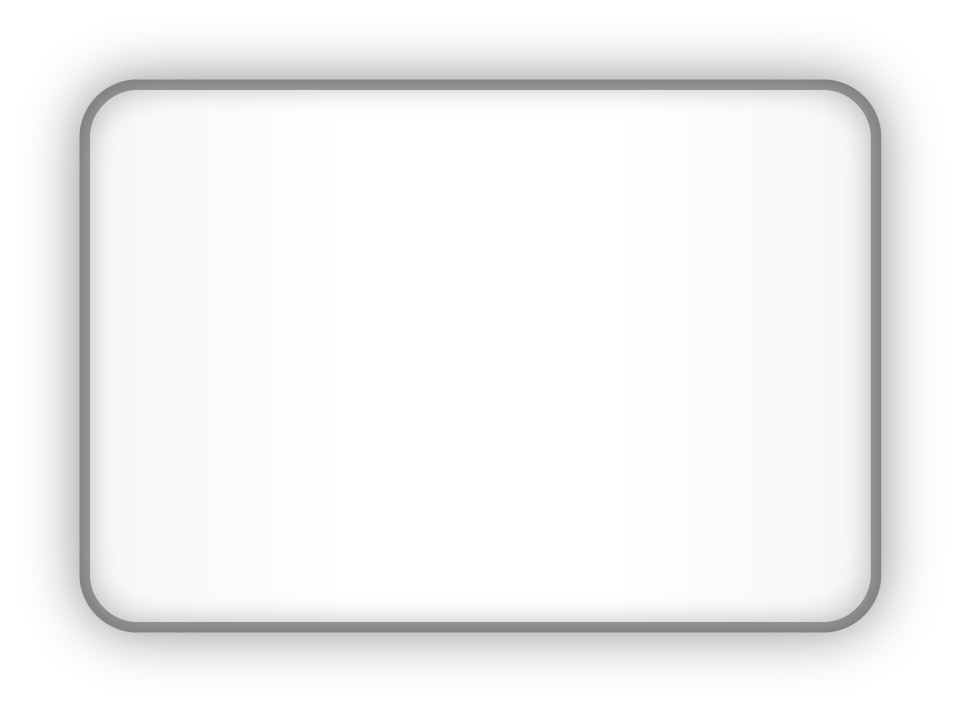 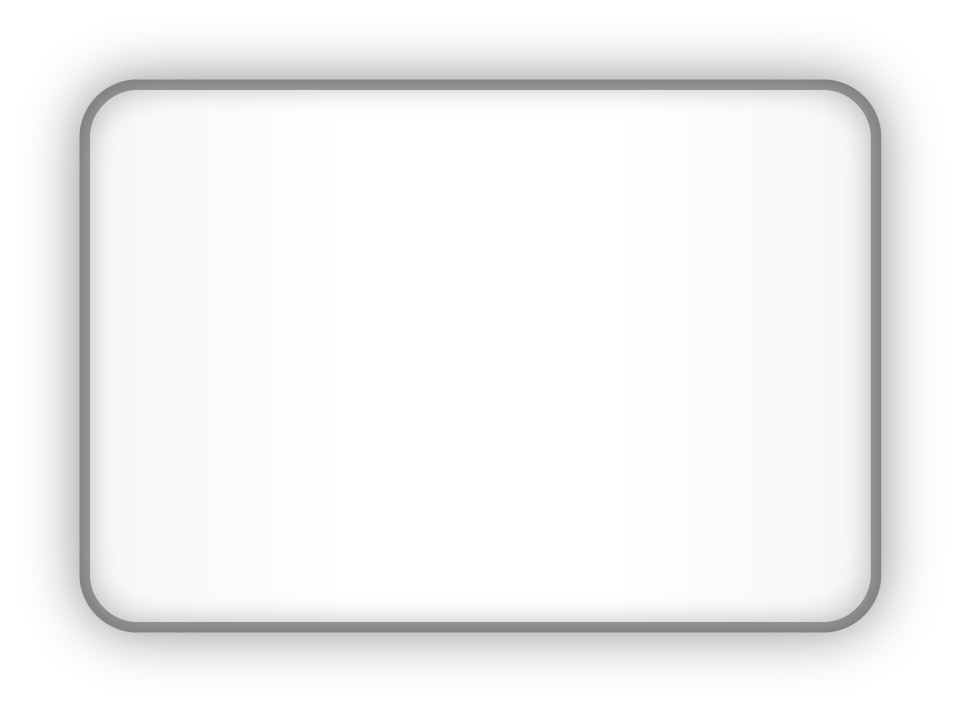 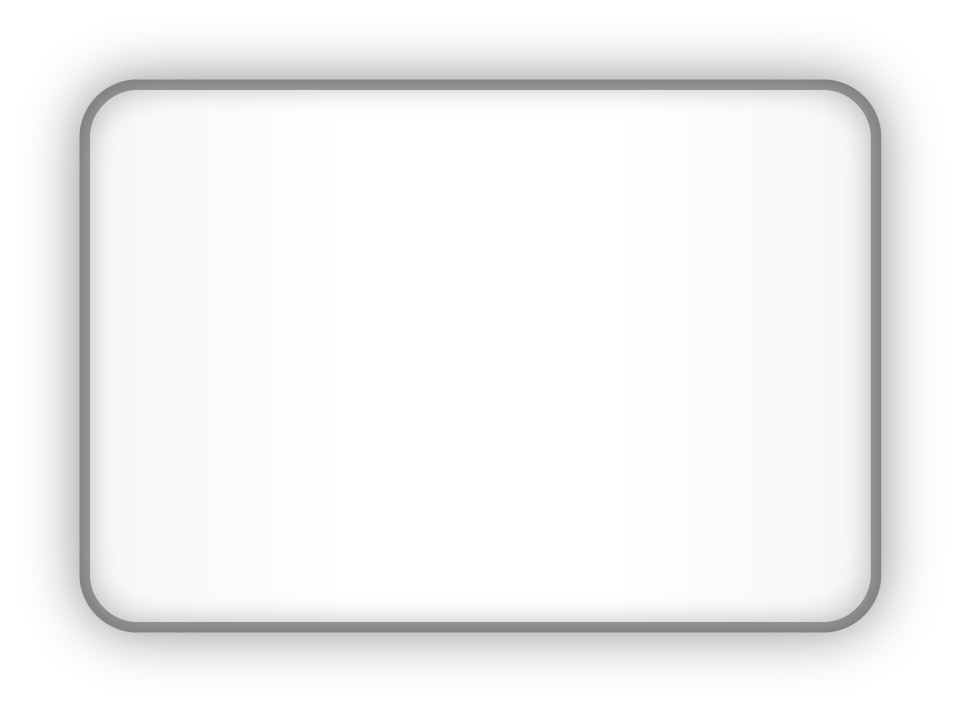 Junta del Sistema de 
Publicaciones del Campo Local
N 02 70
Presidente
A/M
Tesorero
Secretario
M
I
E
M
B
R
O
S
Secretario - DMP DIA
Administradores Unión
VP - DDMP Unión
Directores Asociados A/M
DMP A/M
1 Laico
1 Pastor
DDMP DIA
SISTEMA DE PUBLICACIONES CAMPO LOCAL
DIRECTOR
DMPCL
N 02 70, 75
SPCL
MIEMBROS
FUNCIONES
SPCL
Definición
Nombrada en la primer Junta del Campo Local
Coordinará los asuntos de Publicaciones
1
2
3
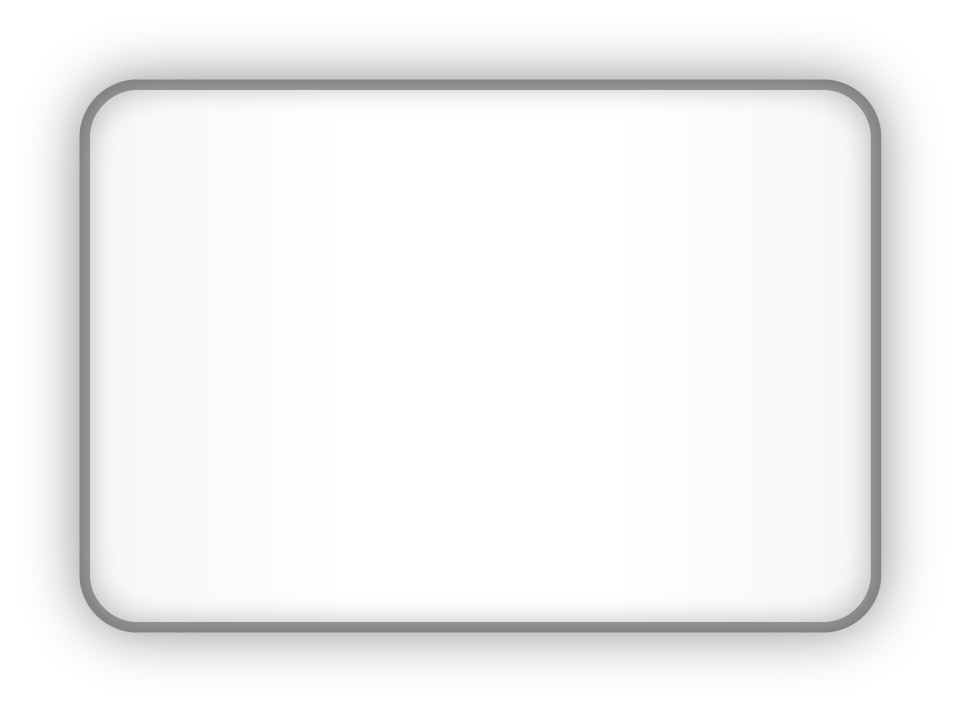 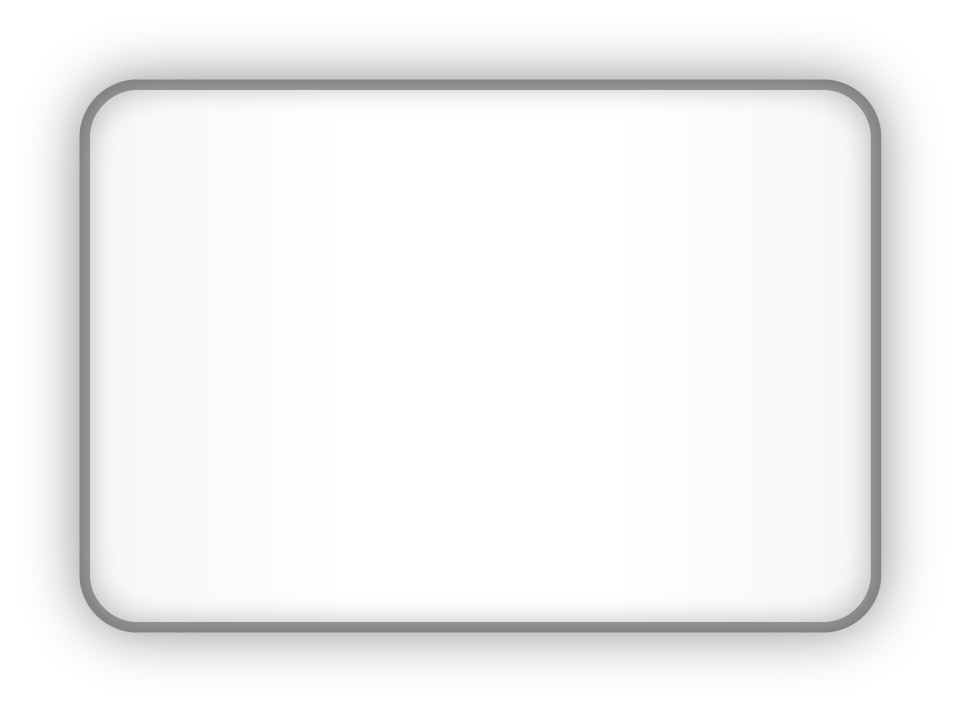 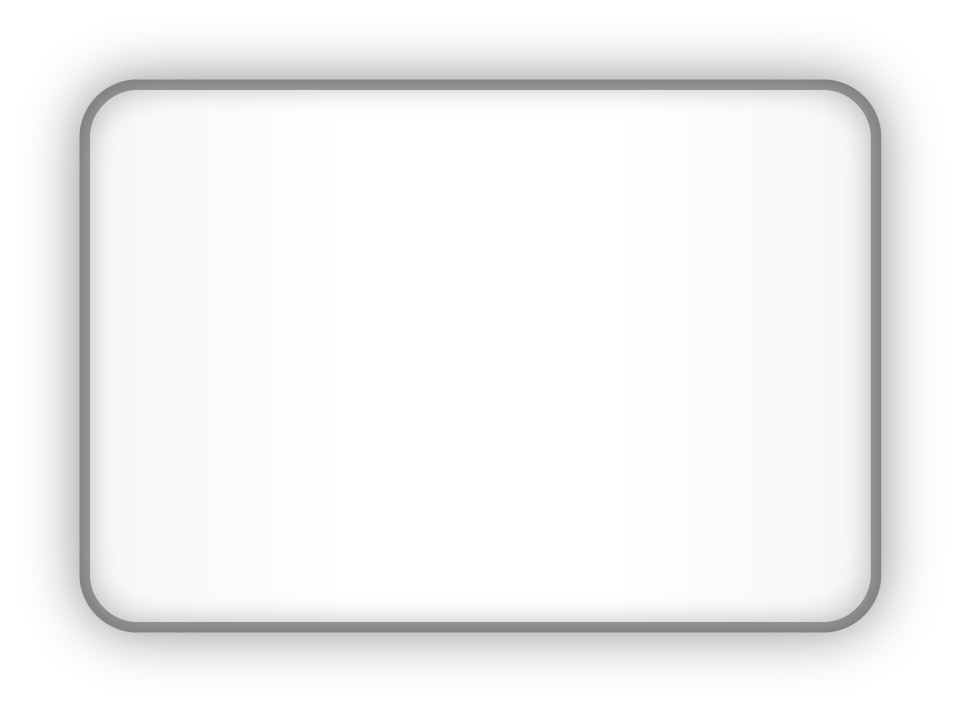 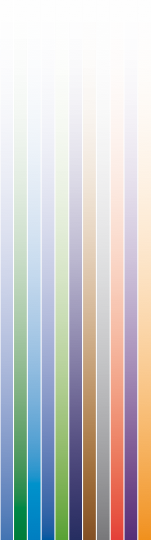 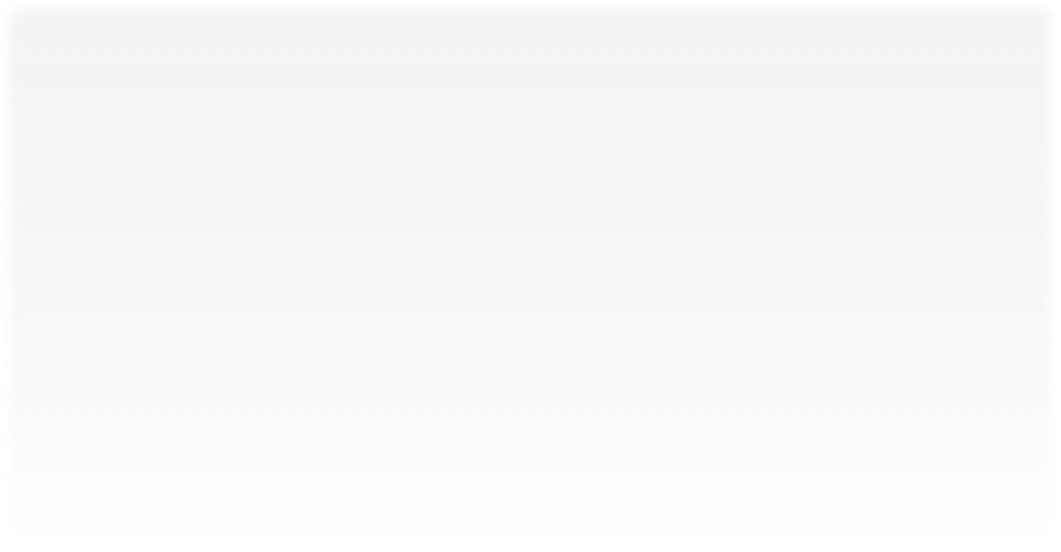 Thank
you.
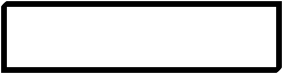 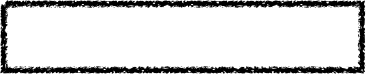 Las Instituciones
LA IGLESIA
Filosofía del Colportaje estudiantil
4
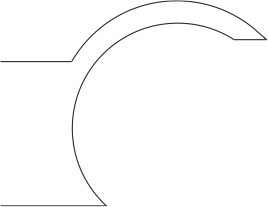 La Misión
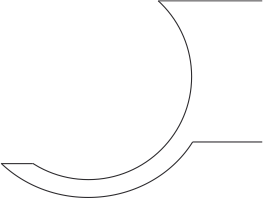 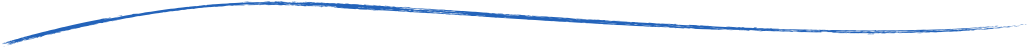 Misión de las Instituciones Educativas
4
Educación
Intituciones Educativas
Emprendedores
(Colportaje)
Formación
Hombres fieles
Lideres
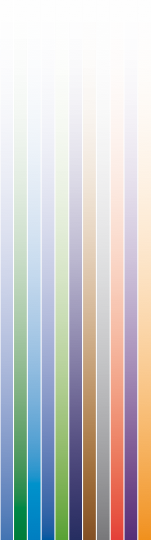 ‘
4
El Colportaje Estudiantil
“He recibido luz especial con respecto a la obra del colportaje, y la impresión y la preocupación que recibí no me abandonan. Esta obra es un medio de educación. Es una excelente escuela para quienes se están calificando para entrar en el ministerio”. Manuscrito 26, 1901.
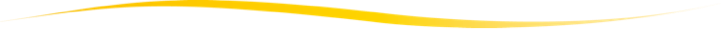 White - (CE 33:3)
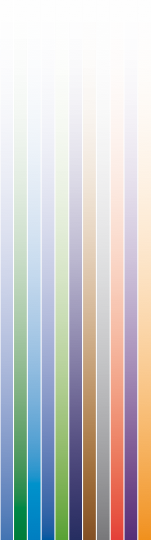 ‘
4
El Colportaje Estudiantil
“La mejor educación que los jóvenes pueden obtener la lograrán entrando en el campo del colportaje y trabajando de casa en casa.  En esta labor hallarán la oportunidad de hablar las palabras de vida.  Así  sembrarán  las  simientes de la verdad”.
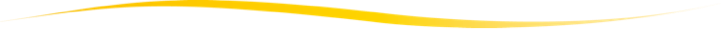 White - (CE 39:1)
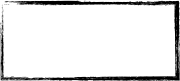 Uniones
Integrantes del Colportaje Estudiantil
4
Campos Locales
Instituciones
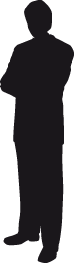 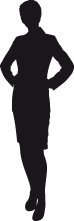 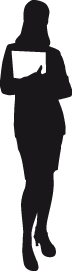 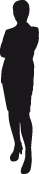 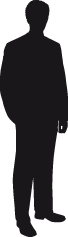 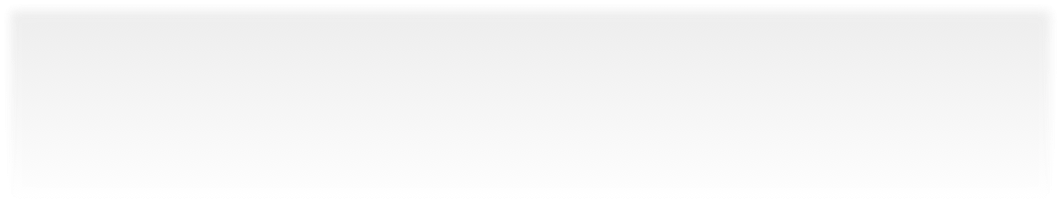 Estudiantes
Casas Publicadoras
4
Club de Emprendedores
Financiar sus estudios
Formar como Misioneros
5
4
3
Mercadotecnia
Emprendedores
Capacitar
2
1
Una Constitución como guía
Entrenar
7%
22%
16%
45%
Plan de Becas
4
Bonificación
Matrícula
Enseñanza
Hospedaje
Alimentación
(Internado)
Casa 
Publicadora
Universidad
Colegio
Campo
Local
Total
Condiciones: Ventas, horas trabajo, diezmos, informes...
CONDICIONES PARA RECIBIR BONIFICACIÓN
CONDICIONES
RETIRO DE FONDOS
CANTIDAD MÍNIMA DE BONIFICACIÓN
BENEFICIARIOS DE 
LA BECA
NÚMERO MÁXIMO 
DE BECAS
BONIFICACIÓN PARA
ESTUDIANTES QUE
COLPORTAN EN EL
EXTRANJERO
GASTOS DE PASAJE 
PARA LOS ESTUDIANTES
Page  | September 12 | Name of the document goes here
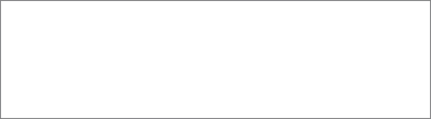 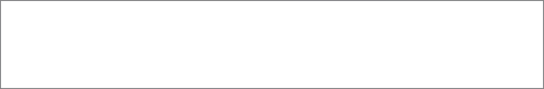 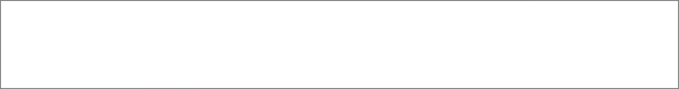 Que el 50% de su grupo deposite el 25% de beca como mínimo
Porcentaje acumulado por la venta de su grupo
Su grupo de estudiantes alcanza su meta de ventas
Bonificación
Directores Asociados...
4
3
3
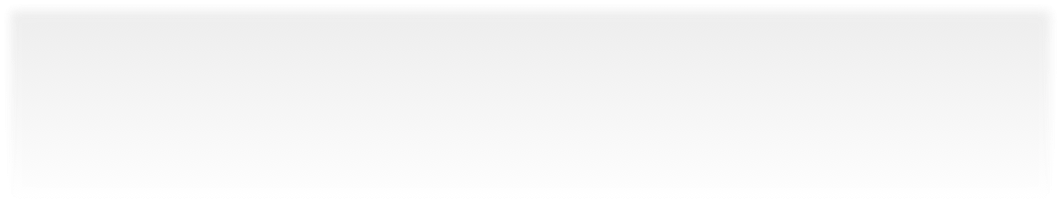 2
2
1
1
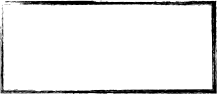 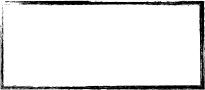 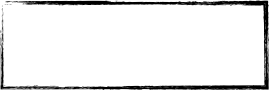 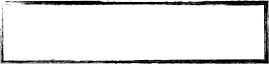 Trabajar 100 horas o más
Arreglos laborables
Igual Porcentajes de Bonificación
Envío de becas
Becas estudiantes de E. de Iglesia y Secundarias
4
Condiciones
“Quién es mi prójimo?” Lc 11:29
El extranjero - Deut 10:17-19
El enemigo - Luc 6:27-28
Mi prójimo:
Mi hermano - 1 Jn 2:9-11; Sal 133:1
La esposa - Pr 18:22; Ec 9:9
El esposo - Efe 5:25-28
Los hijos - Pr 10:1; Ex 20:12
Propósito 4
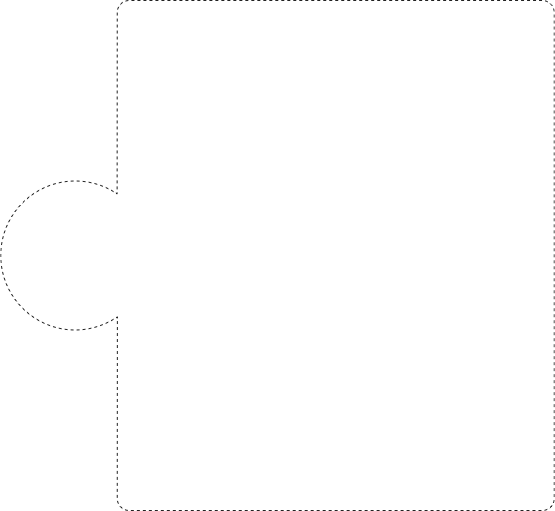 Buenas obras...
No salvo por, para sino...
Creado 
para 
Servir
Prepárate para servir
No vivir para sí mismos
Diferencia en el mundo¡
Brief and precise heading
Text
Text
Text
Text
Text
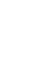 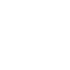 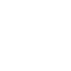 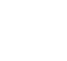 Brief and precise heading
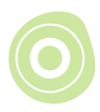 Heading

Description goes here
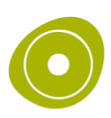 Heading

Description goes here
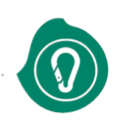 Heading

Description goes here
Brief and precise heading
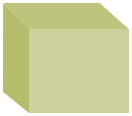 Text goes here
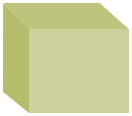 Text goes here
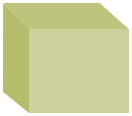 Text goes here
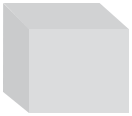 Brief and precise heading
Step 1 goes here
Step 2 goes here
Step 3 goes here
Brief and precise heading
Text goes here
Summary goes here
Text goes here
Text goes here
Brief and precise heading
Q4 2010
Q1 2011
Q2 2011
Q3 2011
Initiative 3
Initiative 2
Initiative 1
Brief and precise heading
Text
Description goes in here
Text
Text
Text
Text
Brief and precise heading
Text goes
here
1
2
3
Brief and precise heading
Tagline
Text

Text

Text
Text

Text

Text
Brief and precise heading
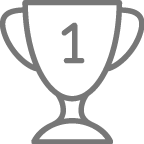 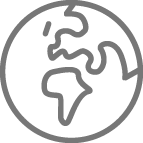 Text
Text
Text
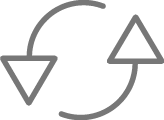 Text
Text
Text
Text
Text
Text
Brief and precise heading
Text
Text
Text
Text
Text
Main point
Text
Text
Text
Text
Text
Text
Brief and precise heading
Text
Text
Text
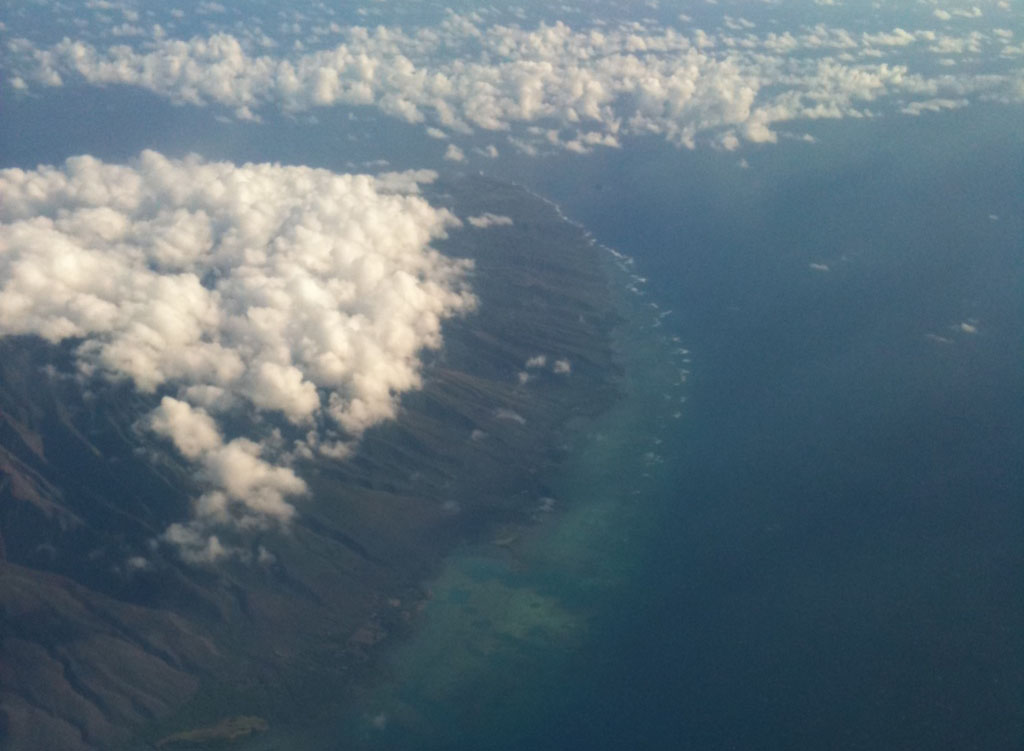 Brief and precise heading
Text
Text
Text
Text
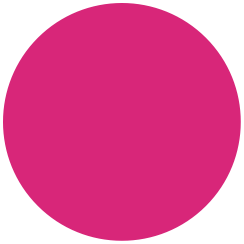 Text
Text
Text
Text
Text
Text
Text
Text
Text
Text
Main Focal Point Slide.
Main Point
(Placeholder for Icon, Picture, Logo)
Duis autem vel eum iriure dolor in hendrerit
In vulputate velit esse molestie consequat
Vel illum dolore eu feugiat nulla facilisis at
Eros et accumsan et iusto odio
Heading 1
Dignissim qui blandit 
Praesent luptatum zzril delenit augue duis
Dolore te feugait nulla facilisi.
Lorem ipsum dolor sit amet, consectetuer
Heading 2
Adipiscing elit, sed diam nonummy nibh euismod 
Tincidunt ut laoreet dolore magna
Aliquam erat volutpat.
Heading 3
Duis autem vel eum iriure dolor in hendrerit in
Vulputate velit esse molestie consequat
Vel illum dolore eu feugiat nulla facilisis.
Heading 4
Becas estudiantes de E. de Iglesia y Secundarias
Text
Text
Text
Text
Flow Chart Slide.
How
At vero eos et accusam et justo duo dolores et ea rebum. Stet clita kasd gubergren, no sea takimata sanctus est Lorem ipsum dolor sit amet.
Lorem ipsum dolor sit amet, consetetur sadipscing elitr, sed diam nonumy eirmod tempor invidunt ut labore et dolore
Magna aliquyam erat, sed diam voluptua. At vero eos et accusam et justo duo dolores et ea rebum. Stet clita kasd gubergren, no sea takimata
What
Step 1
Step 2
Step 3
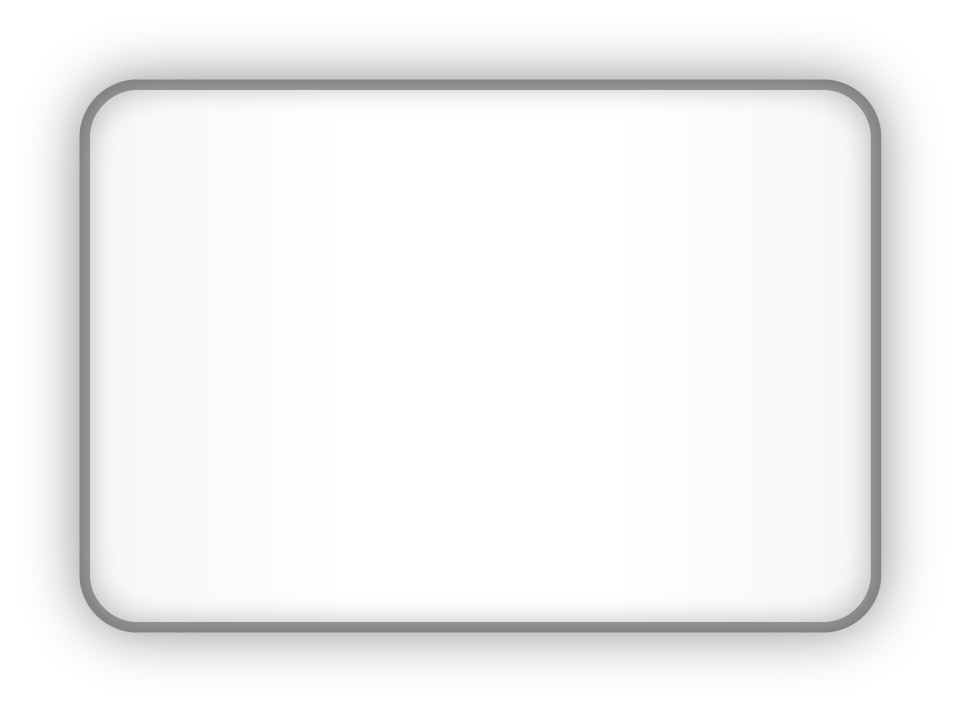 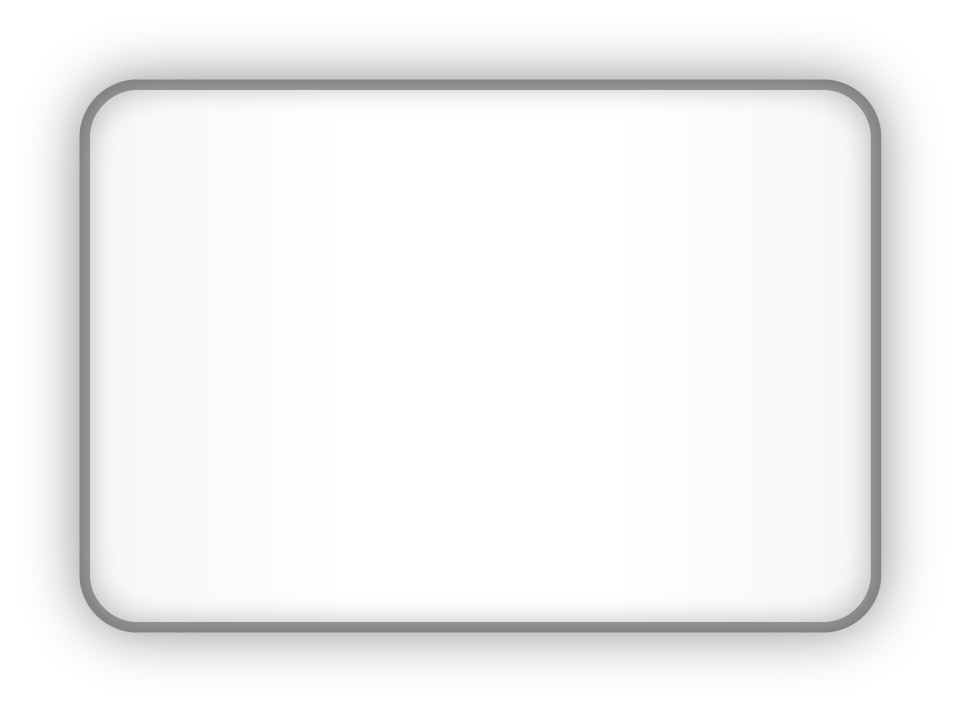 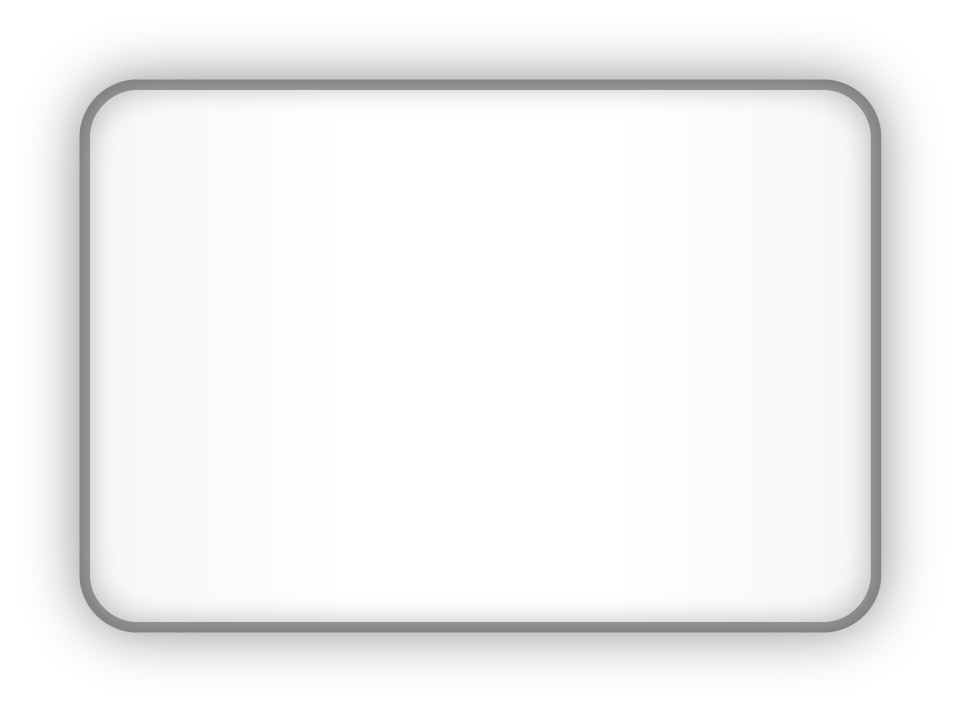 Filosofía del Colportaje Estudiantil
Heading/Description
Item 1
Item 2
Overview Slide.
Bullet
Bullet
Bullet
Text
Bullet
Bullet
Bullet
Text
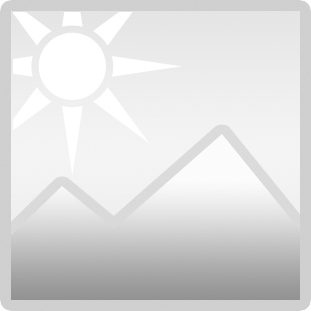 Bullet
Bullet
Bullet
Text
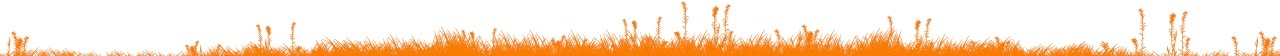 Text
Text
Text
Two Opposite Issues Slide.
Heading
Heading
Text
Text
Text
…
Summary
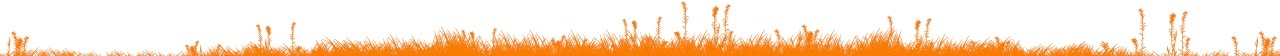 Flow Chart Slide. Action Title Goes Here.
Stage 1
Stage 2
Et dolore magna aliquyam erat, sed diam voluptua. At vero eos et accusam et justo duo dolores et ea rebum.
Text
1
Lorem ipsum dolor sadipscing elitr, sed diam nonumy eirmod tempor invidunt ut labore et dolore
Text
Stet clita kasd gubergren, no sea takimata sanctus est Lorem ipsum dolor sit amet
2
Stet clita kasd gubergren, no sea takimata sanctus est Lorem ipsum dolor sit amet
Text
3
Page  | September 12 | Name of the document goes here
ORGANIGRAMA
CONGRESO DE COLPORTORES DIA
NIVEL  1
NIVEL  2
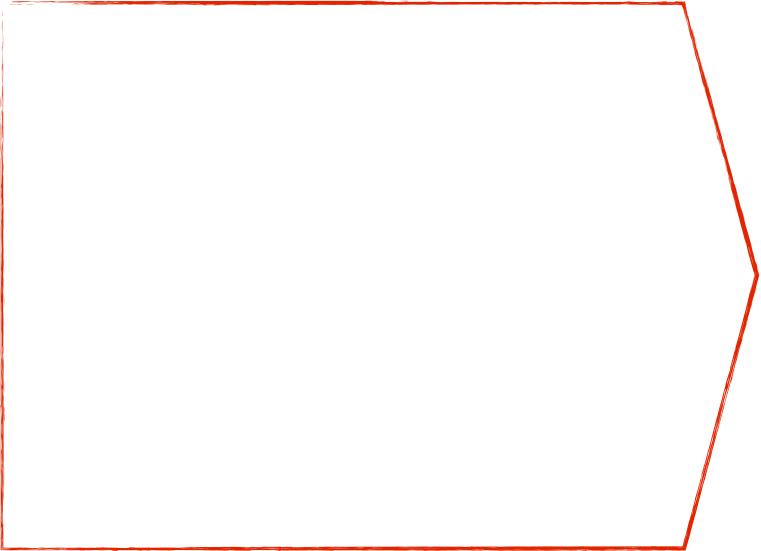 - Acondicionamiento auditorio
- Salón Conferencias
- Acomodo Delegaciones
- Transporte Xcaret
- Relaciones Públicas
- Compras
FACILIDADES 
Ptr Armando Balam
Ptr Victor Martínez
1
- Programa general miércoles a sábado
- Programa Apertura y Clausura
- Recepción y Despedida de sábado
- Escuela Sabática y Culto Divino
- Tiempo
- Música
- Informes
- Coordinador Conferencias
- Plataforma
- Momentos de Oración
PROGRAMA
Ptr Tony Gil
Ptr Samuele Telemak
2
DIRECTOR ADMINISTRATIVO

Ptr Erwin A
González
DIRECTOR EJECUTIVO

Ptr Abner de los Santos
- Audio
- Cómputo y Proyección
- Traducción y Señal a Radios
- Video y Fotografía
- Decoración Escenario
COMUNICACIÓN
Profr Abel Márquez
Ptr James Daniel
3
FINANZAS
CP Guillermo González
CP Fernando Quiroz
- Registro y Materiales
- Asignación cuartos
- Tesorería
4
- Atención Invitados VIP
- Transporte y Hospedaje VIP
- Reconocimiento Colaboradores
- Reconocimientos en General
- Servicios Médicos
SERVICIOS GENERALES
Ptr Victor Reyes
5
Page  | September 12 | Name of the document goes here
Stage Three
Stage One
Stage Two
Flow Chart Slide. Action Title Goes Here.
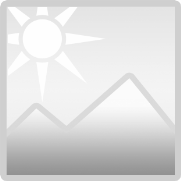 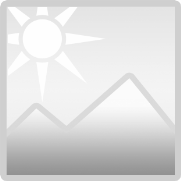 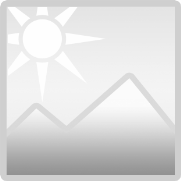 Duis autem vel eum iriure dolor in hendrerit in vulputate velit esse molestie consequat
Vel illum dolore eu feugiat nulla facilisis at vero eros et accumsan
Et iusto odio dignissim qui blandit praesent luptatum zzril delenit augue
Duis dolore te feugait nulla facilisi
Lorem ipsum dolor sit amet, consectetuer adipiscing elit, sed diam
Ut wisi enim ad minim
Veniam, quis nostrud exerci tation ullamcorper suscipit lobortis nisl ut aliquip
Ex ea commodo consequat. Duis autem vel eum iriure dolor in hendrerit in vulputate
Velit esse molestie consequat, vel illum dolore eu feugiat nulla facilisis at vero eros et accumsan
Et iusto odio dignissim qui blandit praesent luptatum zzril delenit augue duis dolore te feugait nulla facilisi.
Nam liber tempor cum soluta nobis eleifend option congue nihil imperdiet
Doming id quod mazim placerat facer possim assum. Lorem ipsum dolor sit amet, consectetuer
Adipiscing elit, sed diam nonummy nibh euismod tincidunt ut laoreet dolore magna aliquam erat volutpat
Ut wisi enim ad minim veniam, quis nostrud exerci tation
Page  | September 12 | Name of the document goes here
B
A
C
D
Suis autem vel eum iriure dolor in hendrerit in vulputate velit esse molestie consequat
Process Slide. Action Title Goes Here.
Sub-Action Title Goes Here
Part 1
Part 2
Part 3
Part 4
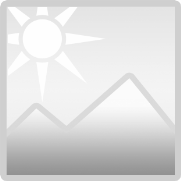 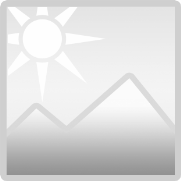 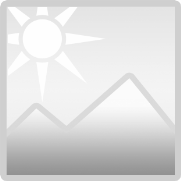 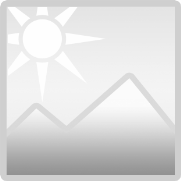 Page  | September 12 | Name of the document goes here
Description
Description
Funnel Slide. Action Title Goes Here.
Sub-Action Title Goes Here
Text
Text
Text
Text
Text
Text
Text
Text
Text
Text
Text
Text
Text
Text
Text
Text
Text
Text
Page  | September 12 | Name of the document goes here
Description Slide. Action Title Goes Here.
Topic 1
Lorem ipsum dolor sit amet, consetetur sadipscing elitr, sed diam nonumy eirmod tempor invidunt ut labore
Et dolore magna aliquyam erat, sed diam voluptua. At vero eos et accusam et justo duo dolores et ea rebum. Stet clita kasd gubergren, no sea takimata sanctus est
Lorem ipsum dolor sit amet. Lorem ipsum dolor sit amet, consetetur sadipscing elitr, sed diam nonumy eirmod tempor invidunt ut labore et dolore magna aliquyam erat
Topic 2
Duis autem vel eum iriure dolor in hendrerit in vulputate velit esse molestie consequat
Vel illum dolore eu feugiat nulla facilisis at vero eros et accumsan et iusto odio dignissim
Qui blandit praesent luptatum zzril delenit augue duis dolore te feugait nulla facilisi. Lorem ipsum dolor sit amet, consectetuer adipiscing elit, sed diam nonummy
Nibh euismod tincidunt ut laoreet dolore magna
Ut wisi enim ad minim veniam, quis nostrud exerci tation ullamcorper suscipit lobortis
Nisl ut aliquip ex ea commodo consequat. Duis autem vel eum iriure dolor in hendrerit in vulputate velit esse molestie consequat
Topic 3
Page  | September 12 | Name of the document goes here
Formación de líderes calificados y
Colportores entrenados
2
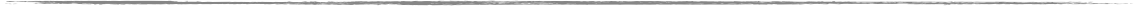 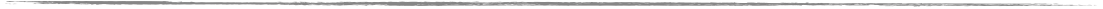 Seleccionar colportores profesionales
“Dios llama a los 
obreros de 
cada iglesia 
entre nosotros a 
entrar a su servicio 
como colportores 
evangelistas.” 
White
Proveer entrenamiento profesional
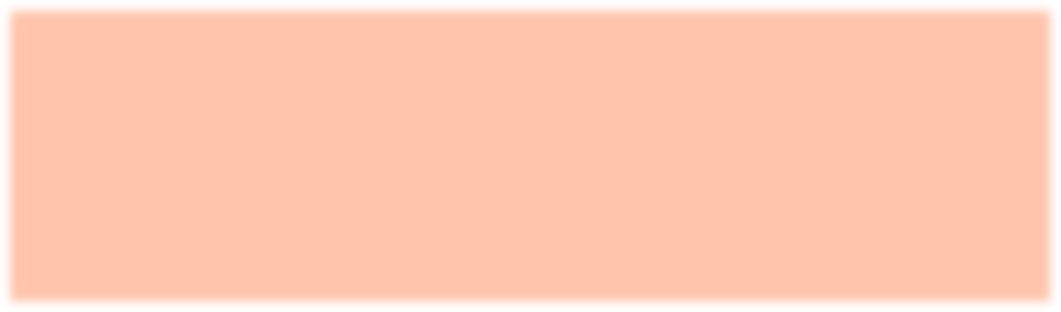 Capacitar, entrenar y motivar
Currículum de la GC
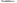 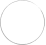 7 PASOS
Paso - 1
Elección 
En la iglesia LOCAL
DIRECTOR del 
Ministerio de publicaciones
De la iglesia local
CalificaciOnES
DIRECTOR del ministerio de Publicaciones
de la iglesia local
Creer en el ministerio evangelístico de las publicaciones y entender la Misión
Preferiblemente experiencia como colportor, o ser un colportor 
Dedicación, Compromiso, Entrega y responsabilidad
Visionario y con habilidades de liderazgo para motivar y proyectar planes de impacto
Paso - 2
CONCILIO DEL ministerio de Publicaciones
ES NombraDO POR la iglesia LOCAL
- Director Ministerio de Publicaciones – Dirige
- Pastor de la Iglesia – Ex-officio
- Anciano de la iglesia 
- Tesorero de la iglesia 
- Director Ministerios Personales - Ex-officio
- Secretario Ministerios Personales - Ex-officio
- Director de Escuela Sabática 
- Otros miembros que tengan y aporten experiencia para la evangelización del territorio por medio de las publicaciones
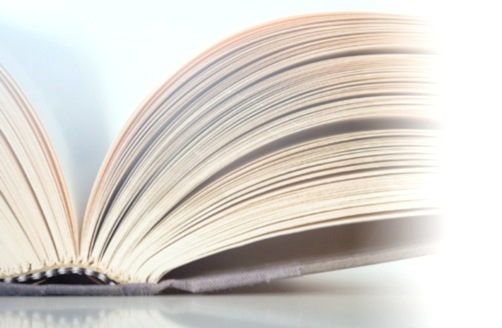 el director DE PUBLICACIONES 
DE LA IGLESIA LOCAL
BRAZO DERECHO del Pastor para evangelizar y proveer a la Iglesia con todo material impreso ASD  
REPRESENTANTE de las publicaciones entre la Iglesia y la Asociación/Misión
DESARROLLA PROYECTOS para NUTRIR a los Miembros en la adquisición de materiales
ASISTE al Pastor y la Asociación en RECLUTAR, ENTRENAR y MOTIVAR a los Colportores
PROMUEVE EL EVANGELISMO para que los miembros ADQUIERAN Y REGALEN Literatura Adventista.  Coordina el Proyecto de los Libros Misioneros
El resumen
1
2
NUTRIR
REPRESENTAR
4
3
RECLUTAR
EVANGELIZAR
Paso - 3
Seminarios 
Para todos los 
Directores del ministerio de 
Publicaciones  Y Miembros de
La Iglesia LOCAL
COORDINADORES DE PUBLICACIONES 
DE LA IGLESIA LOCAL
- 01  El Ministerio de Publicaciones en el Plan de Dios

- 02  Filosofía del Ministerio con Literatura
  
- 03  Puerta a puerta Evangelismo del siglo 21

- 04  Desarrollo Histórico del Ministerio de Publicaciones

- 05  El Rol del Coordinador de Publicaciones de la Iglesia Local
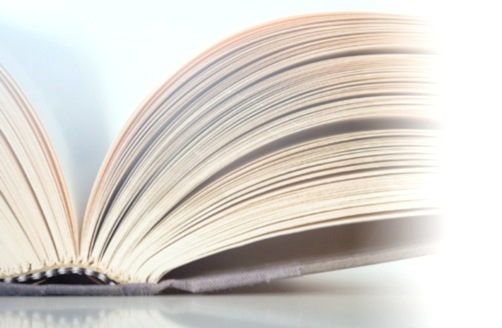 COORDINADORES DE PUBLICACIONES 
DE LA IGLESIA LOCAL
- 06 El Plan de Dios para la Misión – Libros Misioneros

- 07 Creando Impacto en la Comunidad 

- 08 El rol del Colportor en la Iglesia Local

- 09 Estrategias dinámicas para hacer Circular la Literatura
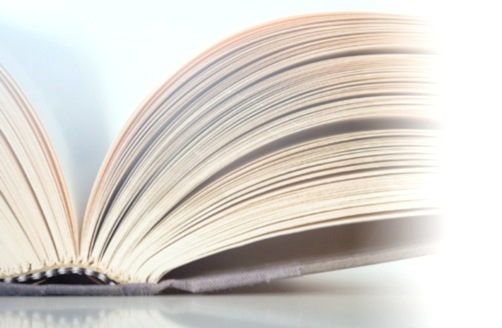 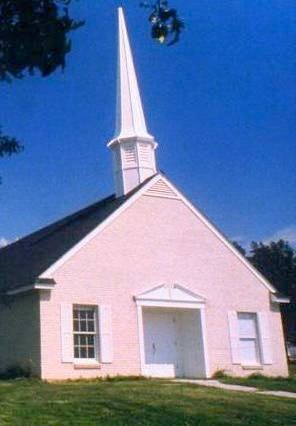 Paso 4
Reunión Trimestral de Concientización
Sobre Ministerio Publicaciones
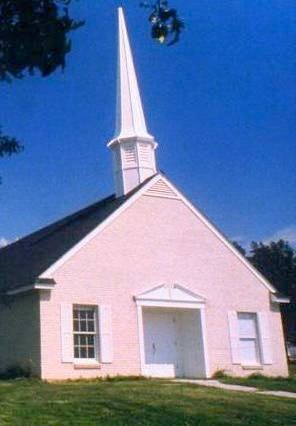 Paso 5
Concilio de Publicaciones
Por Distrito
Cada Año
Concilio de publicaciones de la iglesia
AG	- Consultivo Publicaciones Mundial - Quinquenal
DIA	- Consultivo Publicaciones División - Quinquenal
UNIÓN - Concilio Publicaciones Unión   - Anual
Asociación - Concilio Publicaciones Asociación - Anual


Distrito 	- Concilio Publicación Distrital – Anual
Pastores/Ancianos y Encargados/Tesoreros
Director Publicaciones Iglesias
Director de Ministerios Personales
Director de Escuela Sabática
Cada Director debe recibir una copia de la revista “El Colportor Evangelista”
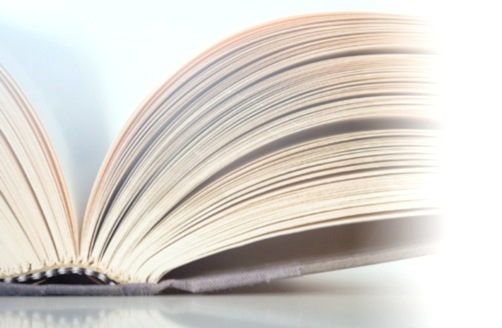 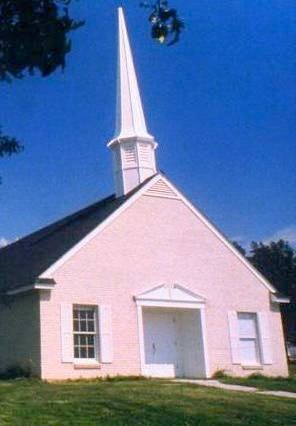 Paso 6
COMUNICACIÓN 
Boletín
   Departamento
 Publicaciones

Revista “El Colportor Evangelista”
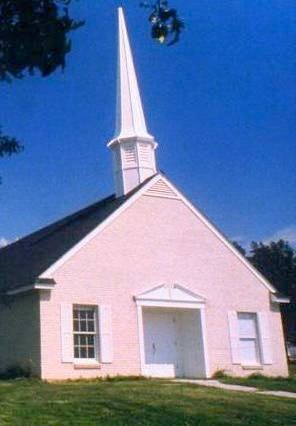 Paso 7
Enlistar a todos los Directores del Ministerio de Publicaciones de Iglesia Local como Colportores
CONTINUIDAD del Liderazgo
Asociación General
 División Interamericana
 Uniones
 Asociaciones/Misiones 
 Iglesias Locales
QUE NO FALLE NINGUNO!
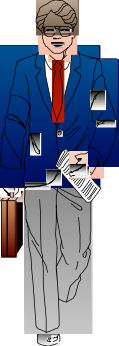 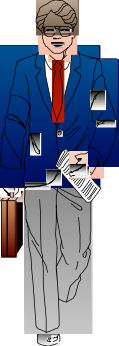 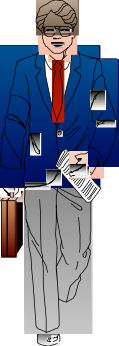 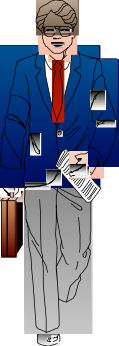 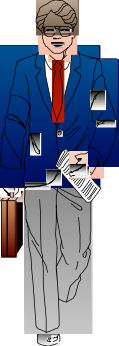 Elegir al Director del Ministerio de Publicaciones Iglesia Local
 Nombrar Concilio del Ministerio de Publicaciones
 Seminario para Directores
 Concientización de Publicaciones Trimestralmente
 Concilio de Publicaciones Distrital
 Comunicación Directores con Campos Locales
Enlistar a todos los Directores como Colportores
7 P
A
S
O
S
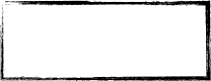 Liderazgo Efectivo
Inspirar liderazgo efectivo en todos niveles
4
Publicaciones
Desmejoradas
Nueva visión Misionera
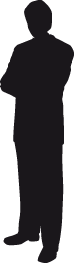 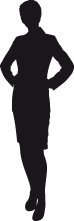 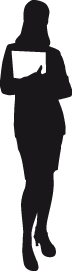 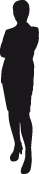 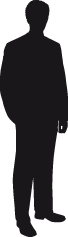 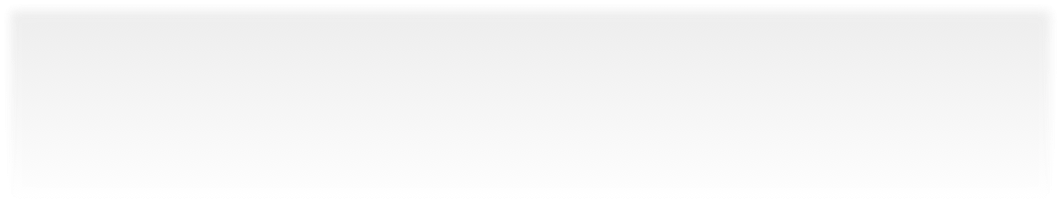 Formar nueva generación de líderes
Todos los niveles
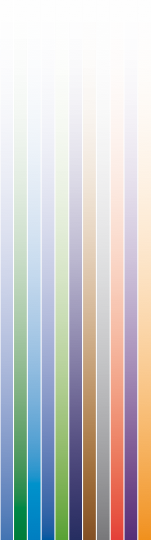 ‘
5
Fortalecer la operación de la Casa Publicadora
"Nuestras casas publicadoras son centros establecidos por Dios, y por medio de ellas debe ser cumplida una obra de una magnitud la cual no ha sido realizada... deben ser agencias misioneras en el más alto sentido" . "
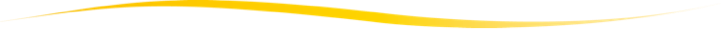 White - (7T,144, 146)
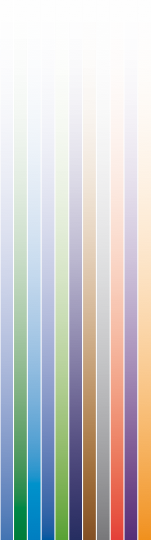 ‘
7
Desarrollar constantemente métodos de ventas
"Nuevos métodos deben ser introducidos. El pueblo de Dios debe despertar a las necesidades del tiempo en que están viviendo.  Dios tiene hombres a quienes él llamará a su servicio, hombres que no harán avanzar la obra de la misma forma como se ha hecho en el pasado."
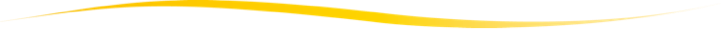 White - Ev 70
7
Desarrollar constantemente métodos de ventas
Medios
electrónicos
Día 
mundial 
publicaciones
Nuevas 
librerías
Nuevos 
métodos
Programas
Colportores
Iglesias
Conferencias
Autores
Medios
comunicación
Vitrinas 
iglesias
Emprendedores
escuelas
locales
7
Desarrollar constantemente métodos de ventas
Use these colors to sustain a coherent look.

Try to use mainly the Primary Colors

Secondary Colors can help you to differentiate and emphazises specific aspects
Nuevas 
librerías
Primary Colors
Secondary Colors
Color Palette
Brief and precise heading
Keyword
Keyword
Keyword
1
3
2
2
Brief and precise heading
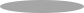 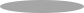 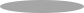 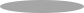 Goal
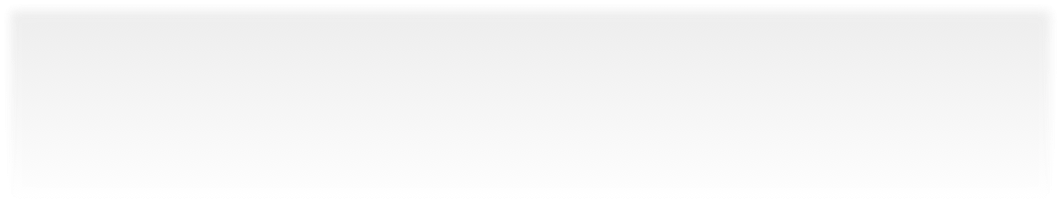 Track 1
Track 2
Track 3
Brief and precise heading
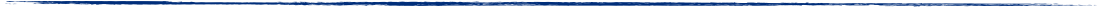 Description goes here
Your text
goes here...
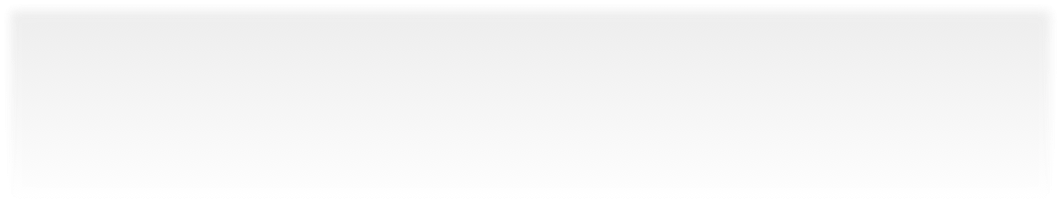 Your text
goes here...
Description goes here
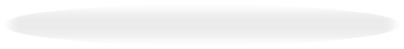 Brief and precise heading
Text
Text
Text
Text
Text
Brief and precise heading
Heading 1
Heading 2
Text
Text
Text
Text
Text
Text
Brief and precise heading
Text
Text
Text
Heading
Heading
Heading
Text
Main point
Brief and precise heading
Heading
Description
Heading
Heading
Heading
Description
Description
Description
Brief and precise heading
1
2
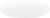 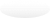 Brief and precise heading
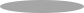 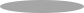 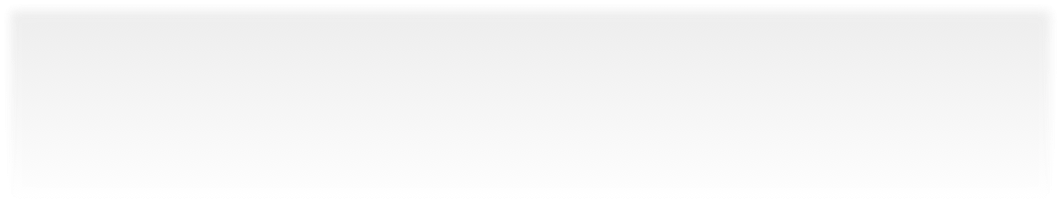 Text goes here
Text goes here
Text goes here
Brief and precise heading
Text
Text
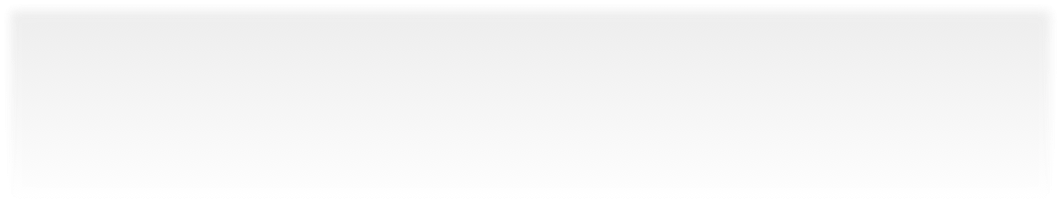 Text
Brief and precise heading
Heading 1
Text
Text
Text
Text
Text
Text
Heading 2
1
3
2
Brief and precise heading
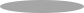 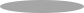 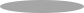 Goal
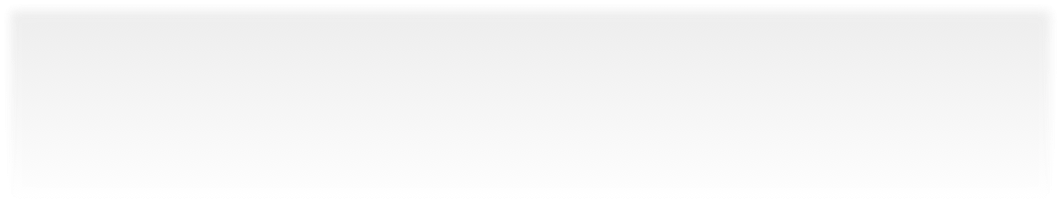 Track 1
Track 2
Track 3
Brief and precise heading
Text goes here
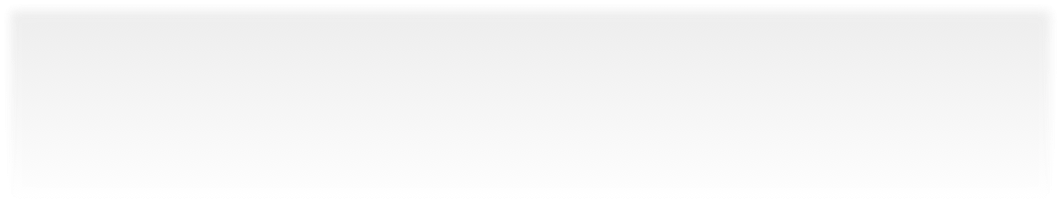 Text goes
here
Text goes
here
Text goes here
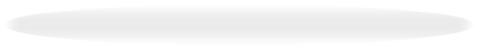 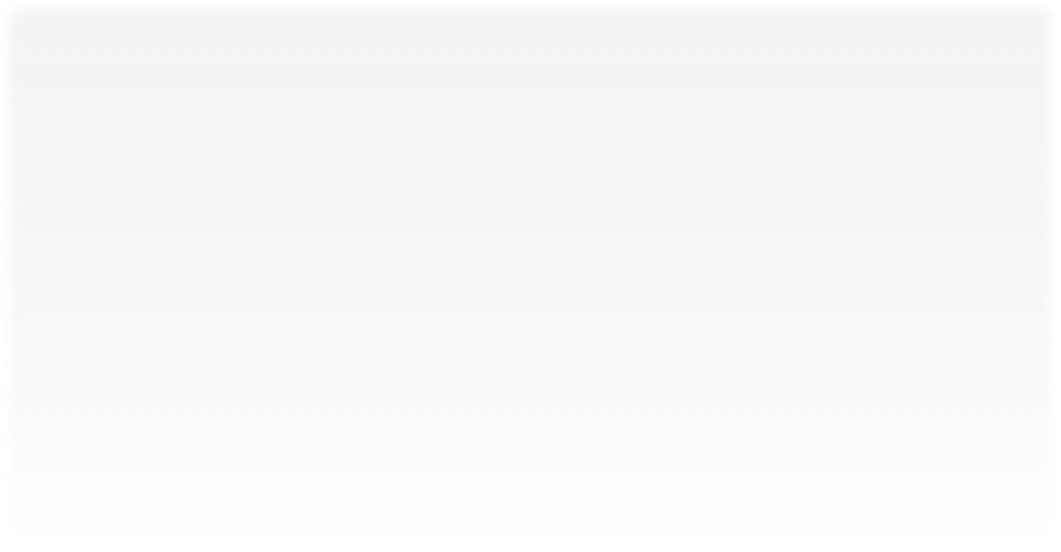 Questions
?
?
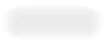 ?
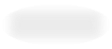 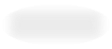 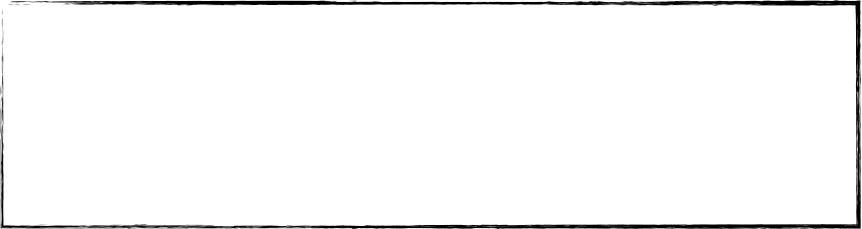 “El Señor quiere que toda la iglesia se involucre en hacer planes para alcanzar toda clase de personas con el mensaje del evangelio” (RH, January 17, 1893).
Entendimiento apropiado de la
Misión de las Publicaciones
‘
1
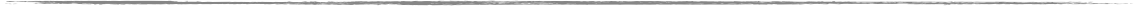 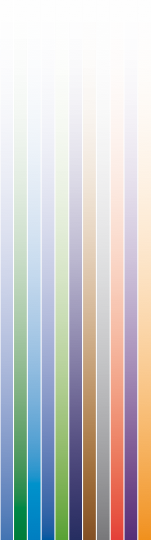 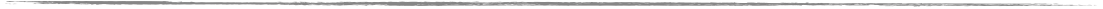 “Las iglesias en todos los lugares deberían sentir el más profundo interés en el trabajo misionero” (4T, p. 390)
E White
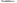 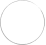 LA MISIÓN:
NUTRICIÓN
(ALIMENTAR)
EVANGELISMO
(COMPARTIR)
UNA MISIÓN doble:
Usar materiales para el evangelismo y para la nutrición  personal de los miembros
LA MISIÓN:
MATERIAL EVANGELISMO
(COMPARTIR)
COMPARTIR
VENDER
Colportores
Miembros
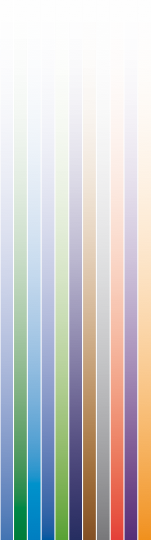 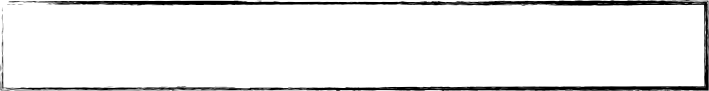 LA MISIÓN:
NUTRICIÓN
(ALIMENTAR)
MATUTINAS
LECCIONES...
(COMPARTIR)
LIBROS VARIOS
REVISTAS
¡¡ Desnutrición en la Iglesia ¡¡
Establecidas
por Dios
Las Publicaciones en la IASD...
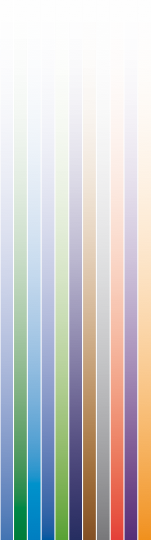 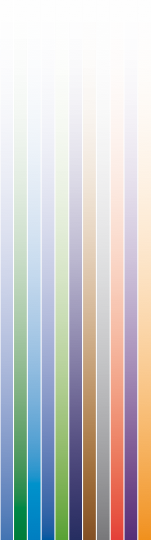 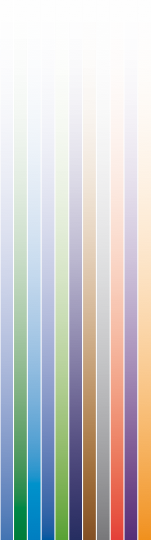 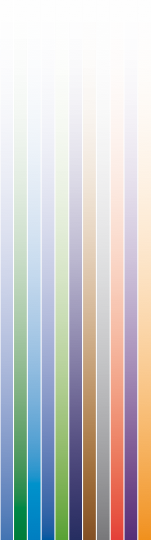 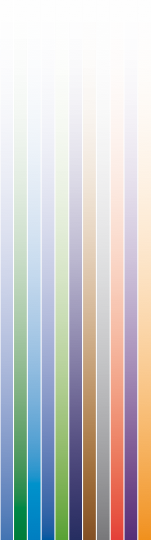 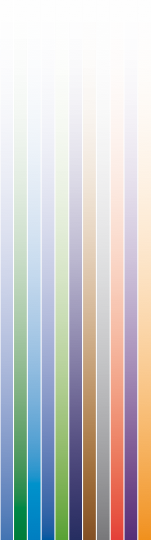 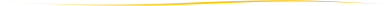 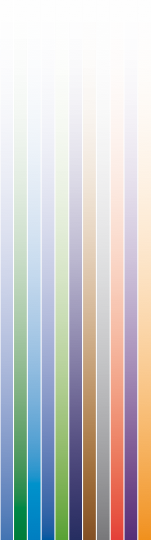 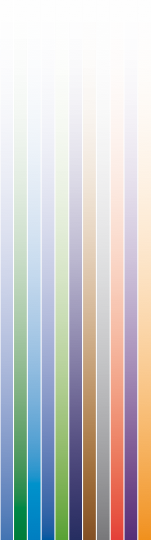 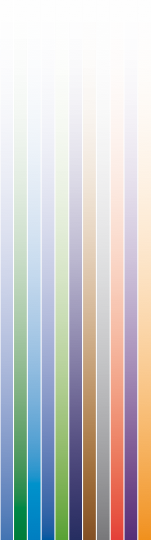 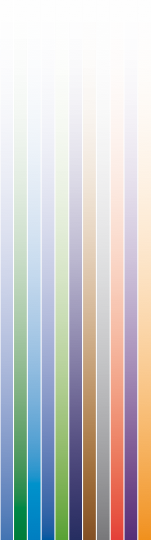 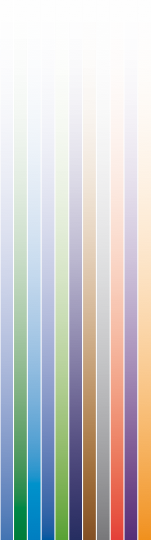 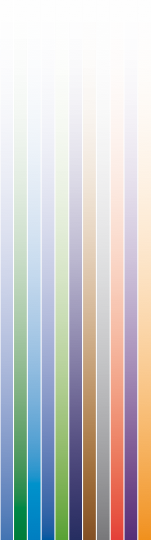 ‘
"Las Publicaciones fueron establecidas por la dirección de Dios y bajo su supervición especial."
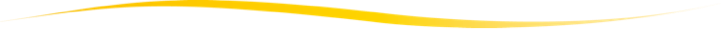 White - PM, p. 53
Establecidas
por Dios
Supervisada por los Ángeles
Las Publicaciones en la IASD...
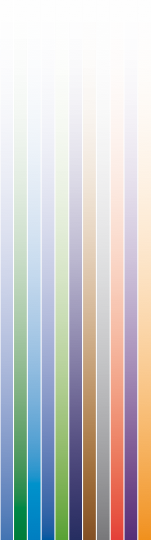 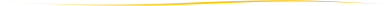 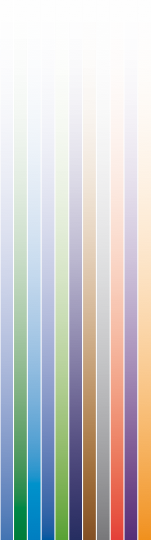 ‘
“El mismo ministerio de los ángeles que asiste a los libros que contienen la verdad es el que asiste la obra del ministro."
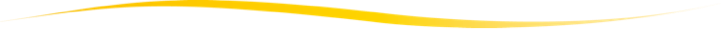 White - 6T, 315, 316
Las Publicaciones en la IASD...
Establecidas
por Dios
Supervisada por los Ángeles
El mejor Método para Evangelizar
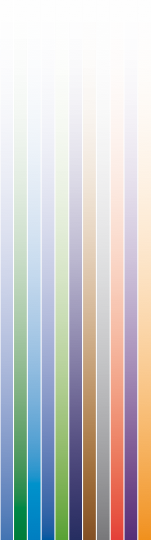 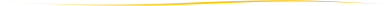 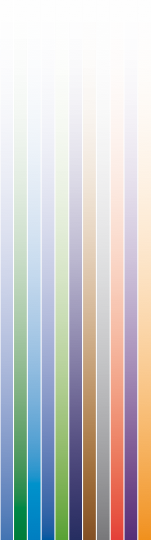 ‘
“…Me ha sido mostrado que la prensa es poderosa para el bien o para el mal. Este instrumento puede alcanzar e influir en la mente del público como ningún otro método puede hacerlo”.
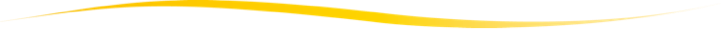 White - (CE, 206)
El mejor Método para Evangelizar
Establecidas
por Dios
Supervisada por los Ángeles
Herramienta Eficaz para Evangelismo
Las Publicaciones en la IASD...
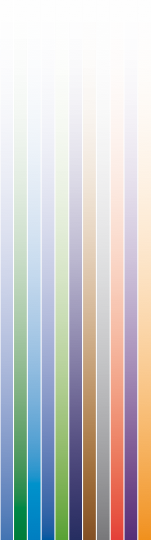 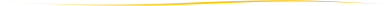 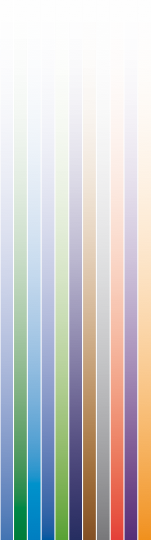 ‘
“Más de mil personas se convertirán en un día, la mayor parte de las cuales adjudicarán sus primeras convicciones a la lectura de nuestras publicaciones” .
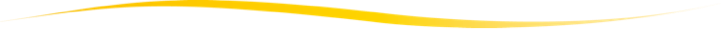 White - (CE, p. 209-210)
Supervisada por los Ángeles
Establecidas
por Dios
Herramienta Eficaz para Evangelismo
El mejor Método para Evangelizar
Lugares no Alcanzados
Cuales son las razones de las Publicaciones en la IASD?
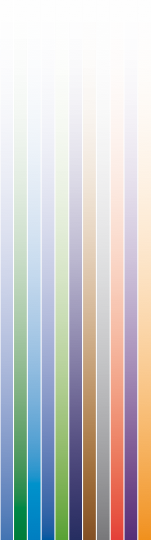 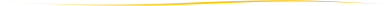 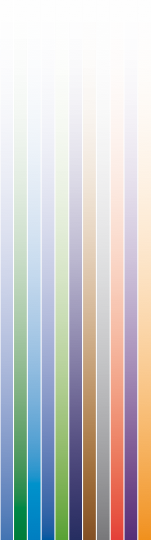 ‘
“Nuestros impresos debieran ir a todo lugar... Hay muchos lugares en los cuales no puede oírse la voz del predicador, lugares que pueden ser alcanzado únicamente por nuestras publicaciones…”.
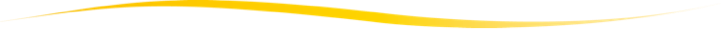 White - (CE, 13,14)
Establecidas
por Dios
Lugares no Alcanzados
Herramienta Eficaz para Evangelismo
Supervisada por los Ángeles
El mejor Método para Evangelizar
Las Publicaciones en la IASD...
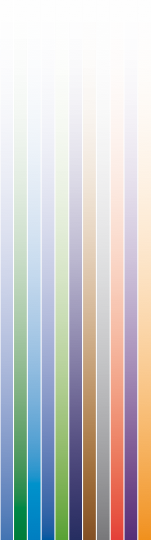 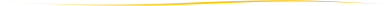 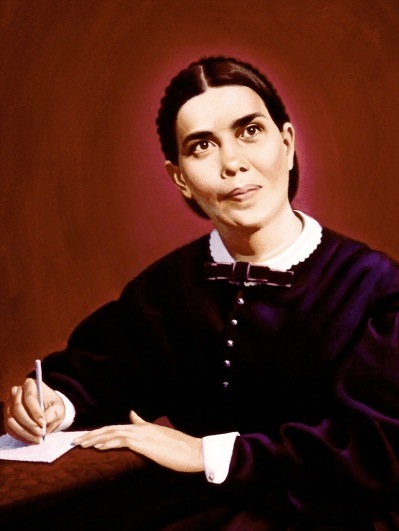 COMO LAS HOJAS 
DE OTOÑO
“La verdad sin mancha debe ser presentada en libros y panfletos, estos deben ser distribuidos como las hojas de otoño.” 
—9T, p. 231.
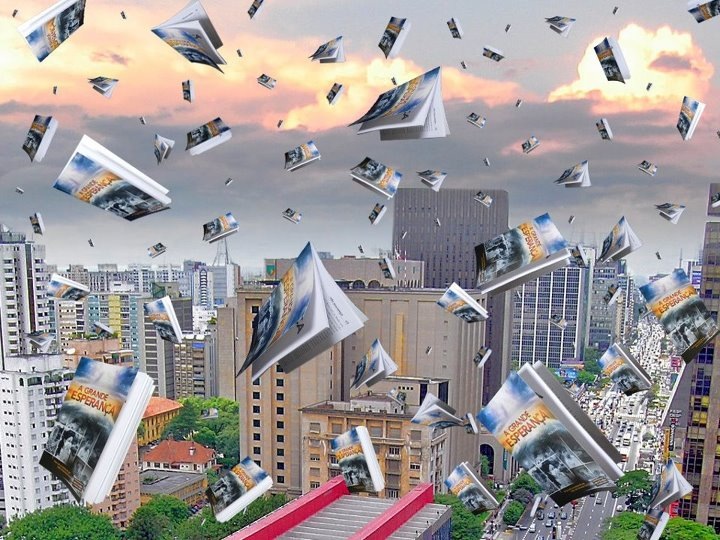